Understanding CSS Essentials: Content Flow, Positioning, and Styling
3.1. Understand the core CSS concepts.
Agenda
1
Cascading Style Sheets
6
Content Overflow
2
Selectors and Declarations
3
Fonts and Font Families
4
Content Flow
5
Positioning
Cascading Style Sheets
Cascading Style Sheets (CSS)
example.css
h1, h2, h3 {
	font-family: Arial;
	color: yellow;
}

p {
	font-family: Arial;
	font-size: 12px;
}
Cascading Style Sheets (CSS) is a language that defines how HTML elements are styled
In other words, HTML structures a document, while CSS formats it
CSS can be applied to single HTML elements, or it can be kept in a separate file and applied to elements throughout a document 
Files that hold CSS are called “style sheets” and use the .css exension
Unlike HTML, CSS uses rules instead of tags
CSS3
CSS3 is the version of CSS that was released in conjunction with HTML5
CSS3 is backward compatible, which means it can be used with older versions of HTML and CSS
There are a number of new effects in CSS3, including 2D and 3D transformations, as well as animations
Linking CSS with HTML
There are several ways to incorporate CSS into HTML:
inline styling
use of the <style> element nested in the <head> element
the <link> element and a separate CSS file
Placing CSS in a separate file has a lot of advantages:
A style change can apply to an entire document
Teams working on Web projects can separate responsibilities
1
<p style="color: red">
2
<style>
  h1 {
    font-family: 'Segoe UI';
    color: #808080;
  }
</style>
3
<link href="StyleSheet.css”         	rel="stylesheet" 
	type="text/css">
How do you link HTML and CSS files?
CSS files are linked to HTML files using the <link> element
The href attribute points to the location of the CSS file
It’s extremely important that the file name and location are correct or none of the style will be applied
The rel attribute should be set as “stylesheet”, while the type attribute should be set as “text/css”
<link href="StyleSheet.css" rel="stylesheet" type="text/css">
Selectors and Declarations
Selectors and Declarations
There are two parts to a CSS rule:
selectors
declarations
A selector references the HTML element that you want to style
A declaration is the style that you want to apply to that element
declarations have two parts: a property followed by a colon (:) and a space, and a value followed by a semicolon (;)
declarations sit between curly brackets
declaration
h1 {color: red;}
selector
property
value
IDs and Classes
tag name
h1 {
   color: red;
   font-family: sans-serif;
   text-align: left;
}
id selector
HTML elements can be referenced by selectors in a number of ways, including:
the tag name, such as p, h1, table, etc.
ID selectors, such as #navbar, which include a hashtag symbol (#) as a prefix
Class selectors, like .happy, which include a decimal (.) as a prefix
id and class are both universal attributes
id is used to identify unique elements
class should be used to categorize elements into groups that will be styled similarly
class selector
#navbar {
   background-color: green;
}
.happy {
   font-size: 14px;
}
Comments
/*These comments are typically reserved for making multi-line comments*/

p { 
color: red;
/* This is a single-line comment */
text-align: center;
}
Add comments to your CSS file to explain what it does
It will also make your code easier for others to read and understand
Add a multi-line comment by starting with the /* characters and ending with the */ characters
Anything between these characters won’t be interpreted by a browser
Fonts and Font Families
Fonts and Font Families
A font is a set of characters of a particular size and style
The primary way to specify fonts in CSS is by using the font-family property
Three common types of fonts are serif, sans serif, and monospace
The @font-face rule
Prior to CSS3, developers had to use fonts that were installed on a user’s device
these fonts are known as web-safe
This greatly limited the number of font choices available to developers
The @font-face rule in CSS3 allows developers to use any font as long as it is located on their Web server
@font-face { 
    font-family: "font-family-name";
    src: url("http://website/fonts/fontfile")
}
Content Flow
Content Flow
block
inline
Flow is a display style in HTML that focuses on filling content on a page horizontally in rows from top to bottom
There are two different types of flow:
Block
Inline
With block flow, content is placed on its own line above or below other content
It fills the line from left to right
With inline flow, content fits on the same line with other content before or after it
Lorem ipsum dolor sit amet, consectetur adipiscing elit. Fusce sed efficitur sapien. Nunc pellentesque eget turpis at blandit. Sed at sapien sed dolor posuere sodales. 


Sed non pulvinar purus.                 Morbi bibendum enim quis leo tempus, vitae accumsan lacus tincidunt. Integer pulvinar tortor vitae magna gravida ullamcorper. Vestibulum eget sapien metus. Mauris tempor faucibus vehicula. Aliquam finibus sed libero eget congue.
X
[Speaker Notes: To learn more about the CSS display property and managing content flow, visit the W3schools.com CSS display Property Web page at http://www.w3schools.com/cssref/pr_class_display.asp.]
Positioning
Floating Elements
Float Example
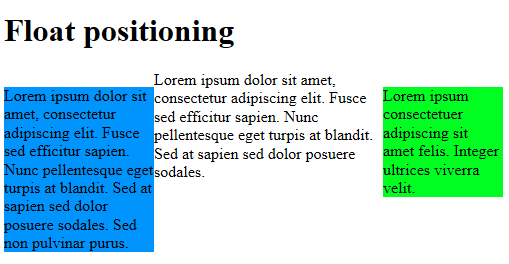 In addition to modifying the flow of a page, HTML and CSS allow developers to position individual HTML elements
The float property allows you to move an element all the way to the left or right of a page
other content will wrap around the floated content
The value of float is commonly set to left or right
Clearing a Float
Clear Example
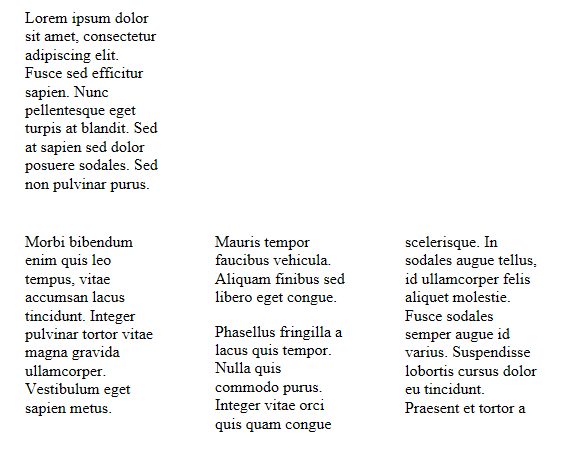 Use the clear property to prevent other floating elements from touching the left or right hand sides of an element
The value of the clear property can be left, right, both, or none.
left clears the left side
right clears the right side
both clears both sides
none allows other elements to touch
[Speaker Notes: Explanation of the Image:
The region on the bottom left of the browser window has been set with the value of left. This ensures that nothing is on it’s left side. 

You could create the same effect by setting the clear property to right for the first region.]
Float Demo
<body>
    <h1>Positioning Demo</h1>
    <div id="block1">
       <p>Hi! I'm a blue block.</p>
    </div>
    <div id="block2">
       <p>Hi! I'm a green block.</p>
    </div>
</body>
<style>
            #block1 {
                width: 200px;
                background-color: blue;
                padding: 10px;
            }
            
            #block2 {
                width: 200px;
                background-color: blue;
                padding: 10px;
            }      
        </style>
[Speaker Notes: To learn more about the CSS display property and managing content flow, visit the W3schools.com CSS display Property Web page at http://www.w3schools.com/cssref/pr_class_display.asp.]
Positioning Elements
The position property allows you to place an element at specific locations within a document
The values commonly used with the position property are
Content Overflow
The Bounding Box
Every HTML element on a page occupies a rectangular space called a bounding box
Think of text with a highlighted background on a Word document or web page
With CSS, you can modify the height or width of the bounding box
If an element doesn’t fit inside of its bounding box, then that content is called overflow
You can modify how the overflow content is styled using the overflow property in CSS
Lorem ipsum dolor sit amet, consectetur adipiscing elit. Fusce sed efficitur sapien. Nunc pellentesque eget turpis at blandit. Sed at sapien sed dolor posuere sodales. Sed non pulvinar purus. Morbi bibendum enim quis leo tempus, vitae accumsan lacus
tincidunt. Integer pulvinar tortor vitae magna gravida ullamcorper. Vestibulum eget sapien metus. Mauris tempor faucibus vehicula. Aliquam finibus sed libero eget congue.

Lorem ipsum dolor sit amet, consectetur adipiscing elit. Fusce sed efficitur sapien.
overflow
Understanding Scrolling Overflow
If you set the overflow property’s value to scroll, then all of the content in an element will stay within the bounding box
none of the overflow will appear outside of the box
This will allow users to use scroll bars within the box to view all of the content
this is the same type of scrolling you experience on a Web page or in a Web app
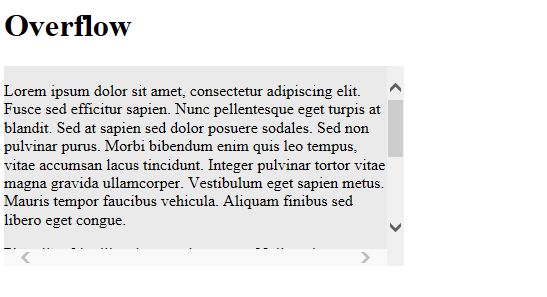 Understanding Visible Overflow and Hidden Overflow
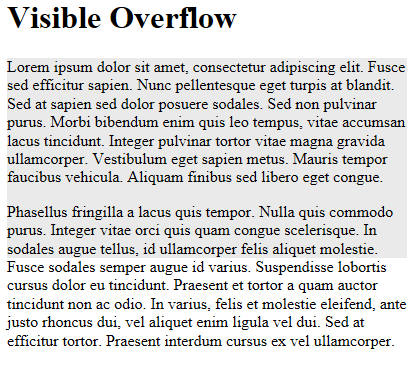 With visible overflow, overflow content will spill outside of the bounding box and potentially overlap with other elements
implement visible overflow by using the overflow property’s visible value
In contrast, hidden overflow will make any content outside of the bounding box invisible
implement hidden overflow by using the overflow property’s hidden value
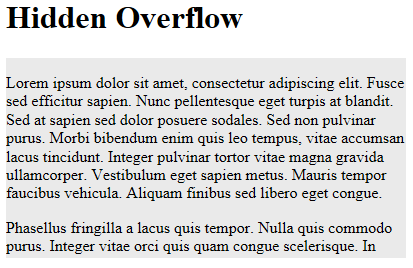 [Speaker Notes: For more details about CSS overflow, visit the W3schools.com CSS overflow Property Web page at http://www.w3schools.com/cssref/pr_pos_overflow.asp. You can also search for msdn css content flow, msdn css positioning, and msdn css overflow using your favorite search engine.]
Overflow Demo
<style>
    p {
       height: 200px;
       width: 200px;
       background-color: #e1e1e1;
       overflow: scroll | visible | hidden;
    }
</style>
<body>
   <h1>Overflow Demo</h1>
<p>Lorem ipsum dolor sit amet, consectetur adipiscing elit. Fusce sed efficitur sapien. Nunc pellentesque eget turpis at blandit. Sed at sapien sed dolor posuere sodales. Sed non pulvinar purus. Morbi bibendum enim quis leo tempus, vitae accumsan lacus tincidunt.</p>
</body>
Summary
1
Cascading Style Sheets
6
Content Overflow
2
Selectors and Declarations
3
Fonts and Font Families
4
Content Flow
5
Positioning
Notes (hidden)
Some speakers at Microsoft like to use this slide for hidden “notes slides”. 
Delete it if you don’t want to use it.
NEXT: <next slide title>